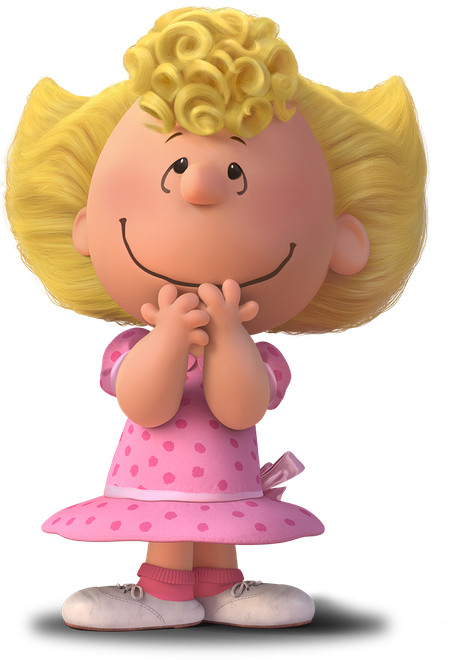 Ephesians 1:3

Blessed be the God and Father of our Lord Jesus Christ, who has blessed us with every spiritual blessing in the heavenly places in Christ,
Ephesians 1:4

just as He chose us in Him before the foundation of the world, that we should be holy and without blame before Him in love,
Ephesians 1:5

having predestined us to adoption as sons by Jesus Christ to Himself, according to the good pleasure of His will,
Ephesians 1:6

to the praise of the glory of His grace, by which He made us accepted in the Beloved.
Ephesians 1:9

having made known to us the mystery of His will, according to His good pleasure which He purposed in Himself,
Colossians 1:27

To them God willed to make known what are the riches of the glory of this mystery among the Gentiles: which is Christ in you, the hope of glory.
God’s goal for 
the church is “CHRISTLIKENESS”.
2 Thessalonians 1:5

which is manifest evidence of the righteous judgment of God, that you may be counted worthy of the kingdom of God, for which you also suffer;
Romans 8:29

For whom He foreknew, 
He also predestined to be conformed to the image of His Son, that He might be the firstborn among many brethren.
He is GLORIFIED.
His purposes 
are FULFILLED.
We must ORDER our lives:
We must order
our lives:
to be LIKE Him.
We must order
our lives:
to DO His will.
Should not live based on our WISDOM or our GOALS.
1 Corinthians 2:12

Now we have received, not the spirit of the world, but the Spirit who is from God, that we might know the things that have been freely given to us by God.
1 Corinthians 2:13

These things we also speak, not in words which man’s wisdom teaches but which the Holy Spirit teaches, comparing spiritual things with spiritual.
1 Corinthians 2:14

But the natural man does not receive the things of the Spirit of God, for they are foolishness to him; nor can he know them, because they are spiritually discerned.
1 Corinthians 2:15

But he who is spiritual judges all things, yet he himself is rightly judged by no one.
1 Corinthians 2:16

For “who has known the mind of the Lord that he may instruct Him?” But we have the mind of Christ.
Christlikeness 
will bring:

OPPOSITION
Christlikeness 
will bring:

PAIN
Christlikeness 
will bring:

REJECTION
Church is a place to GIVE not just to GET.